大腸鏡檢查: 大腸疾病無所遁形
台中東區分院自107年11月開始執行大腸鏡檢查，至109年2月共執行285例大腸鏡檢查，其中男性189例(66.3%),、女性96例(33.7%)
如有肝膽腸胃道不適及疾病，請掛消化內科門診洽詢
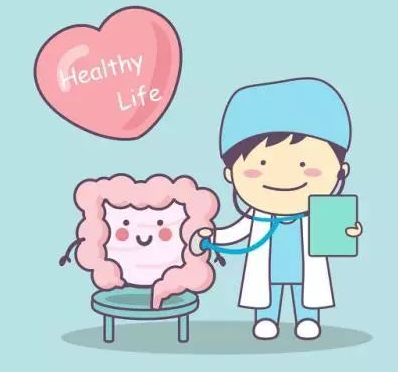 益家診所 關心您